Student Events
Undergraduate
Orientation Week
02 – 06 September
Visit: tcd.ie/students/orientation/undergraduates
Student Events
Erasmus & Visiting Students
Orientation Week
02 – 06 September
Visit: tcd.ie/students/orientation/visiting-exchange
Student Events
Postgraduate Orientation Week
26 – 30 August
Visit: tcd.ie/students/orientation/postgraduates
Student Events
Business Postgraduate
Orientation Week
02 – 13 September
Attend Trinity Dining Hall Dinner Events on 9th and 11th September
Student Events
Term Commences
09 September
To view your lecture timetable visit my.tcd.ie
Student Events
Trinity Sport
Gym, pool and more
tcd.ie/sport
Activate your membership at Trinity Sports Centre when you receive your student card
Student Events
Re-freshers fair 12.30 – 2.30pm
26 January
Come along to the Atrium to find out about the 200+ Societies
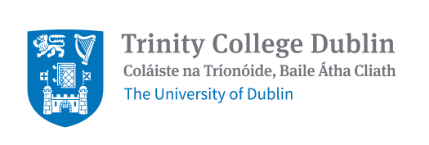 Group study rooms
Where:
Berkeley Library 
Hamilton Library
John Stearne Medical Library


Book at: tcd-ie.libcal.com
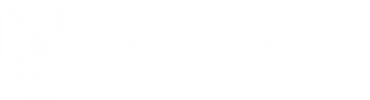 Need a Locker?
Students are eligible to rent lockers for a nine month period between September 2019 and June 2020.
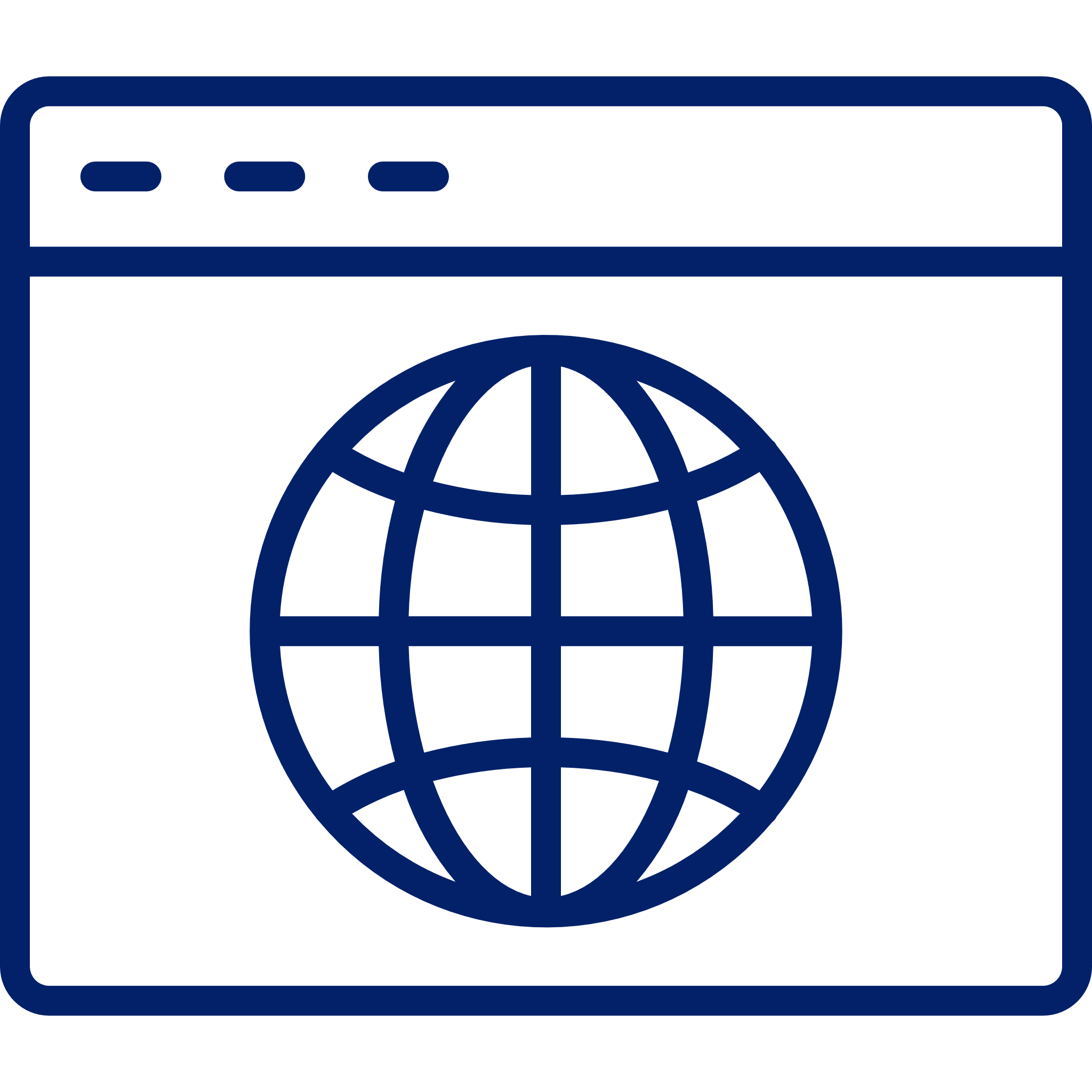 Visit: tcard.tcd.ie
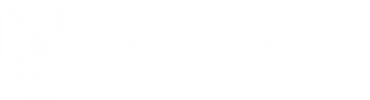 Follow us on
Social Media
tcd.ie/business
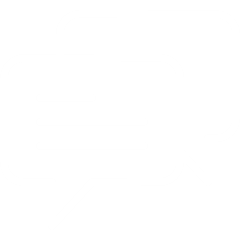 @TrinityBusinessSchool
@tcdbusinessschool
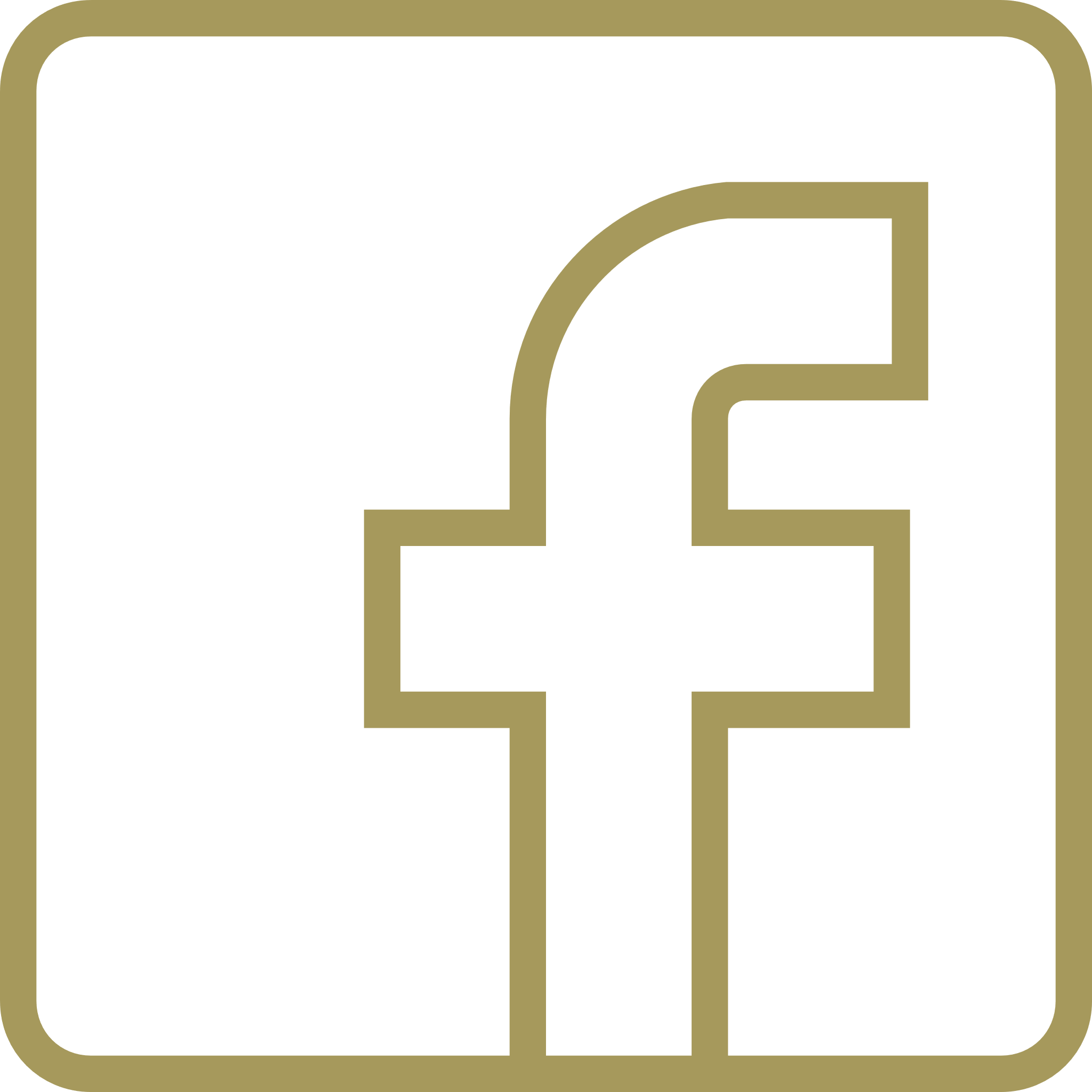 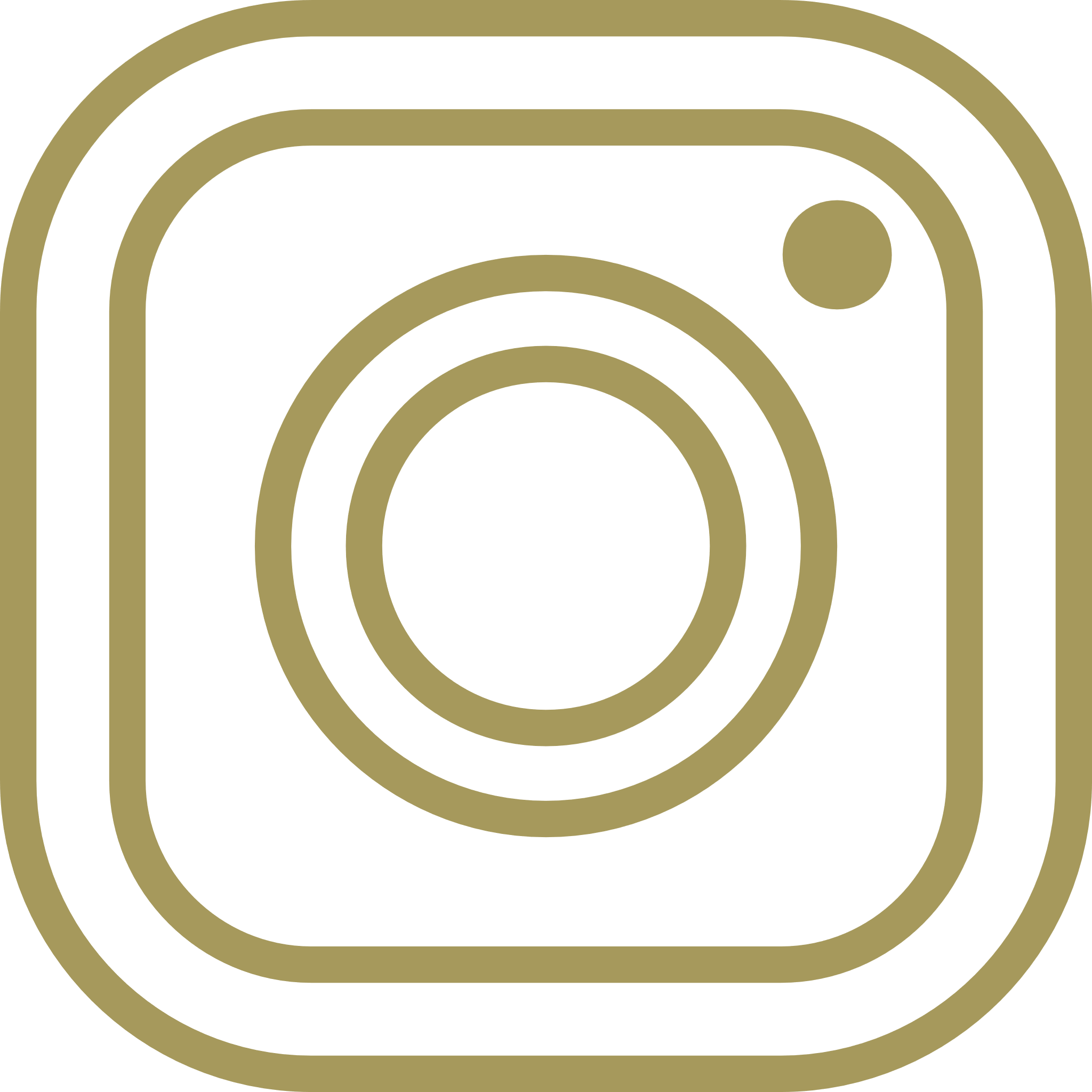 @TCDBusiness
@TrinityBusinessSchool
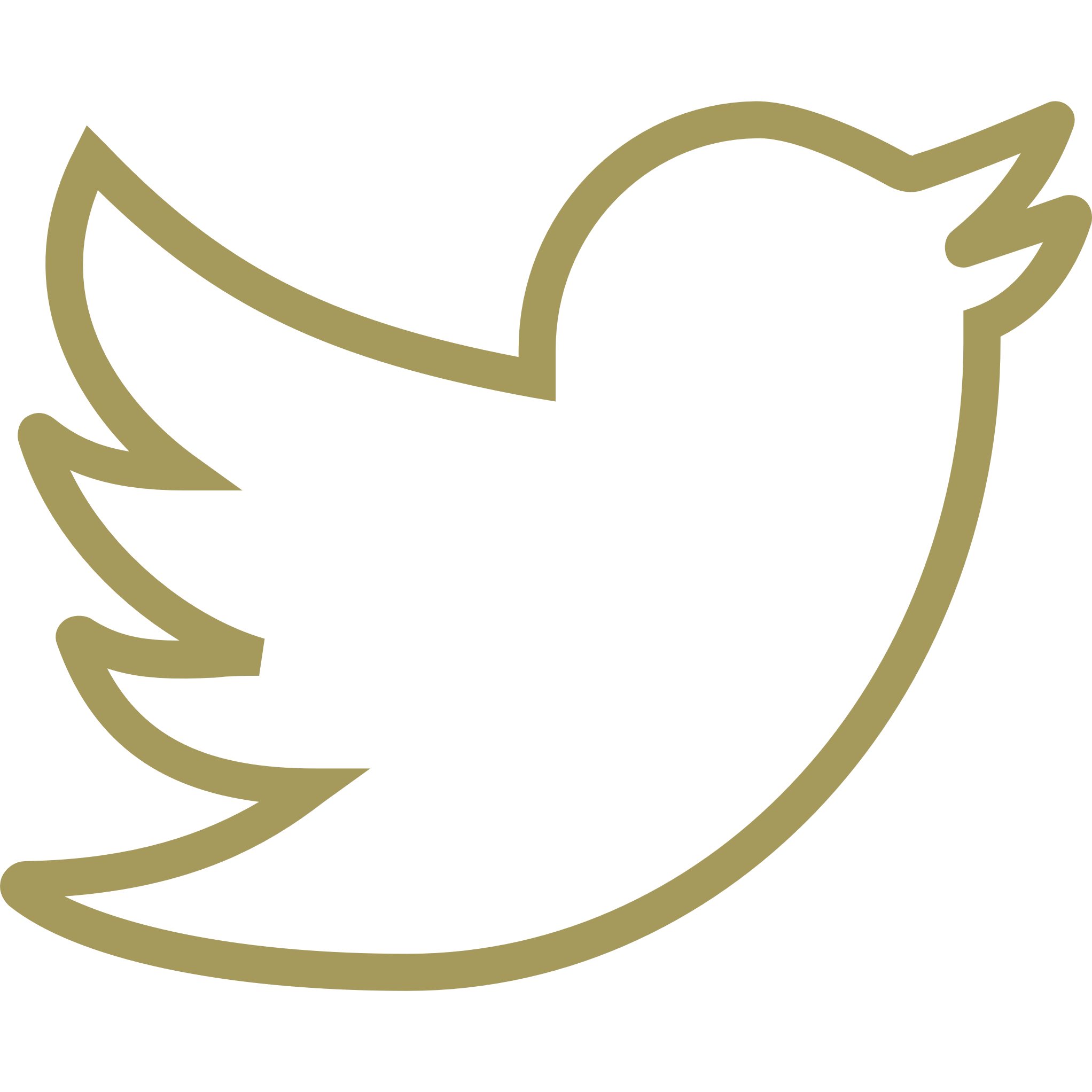 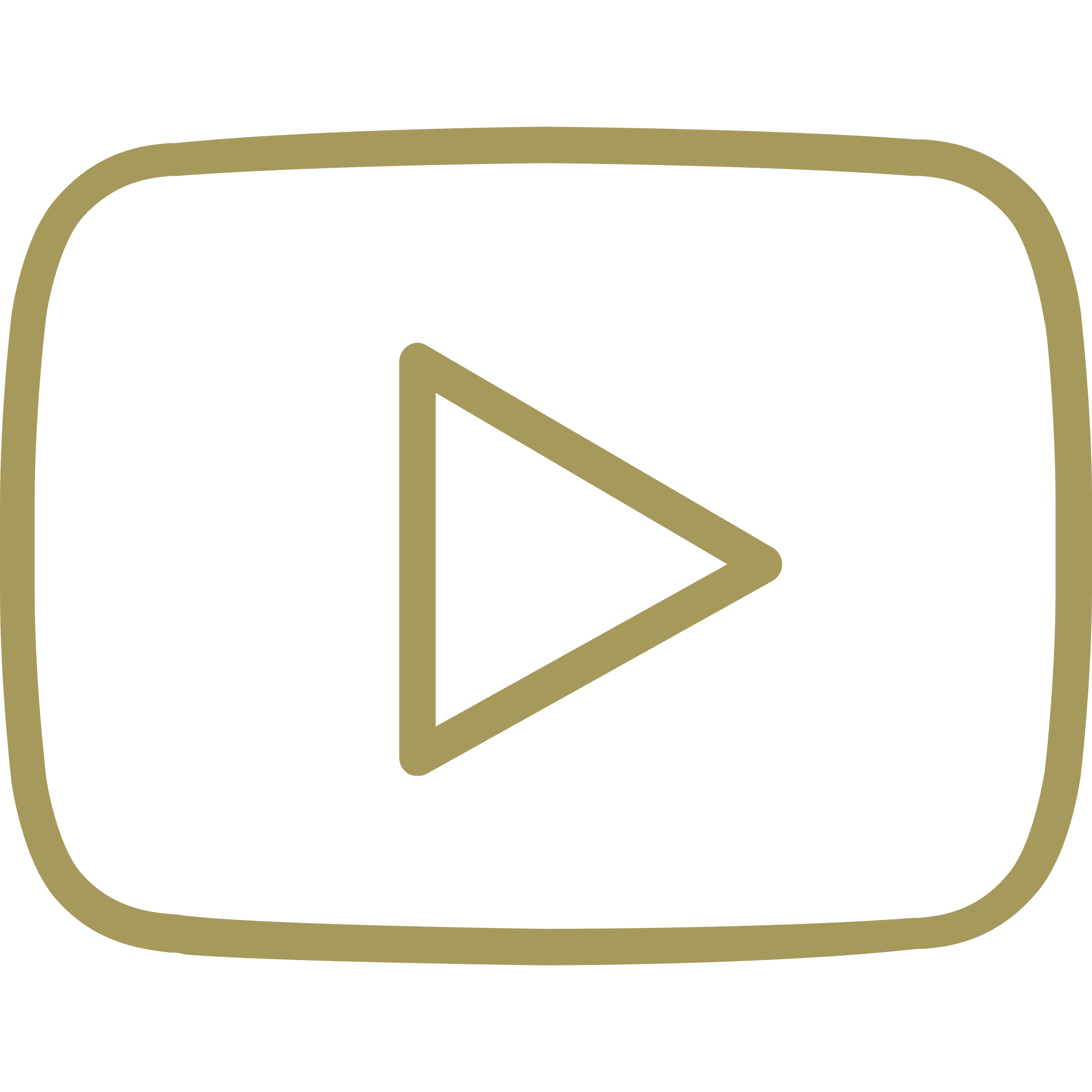 Printing
Top up your print account through tcdprint.ie or at one of the Datapac kiosks in the library and computer rooms
Your print balance is separate to your TCard balance
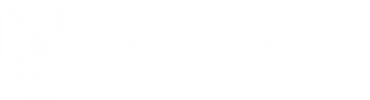 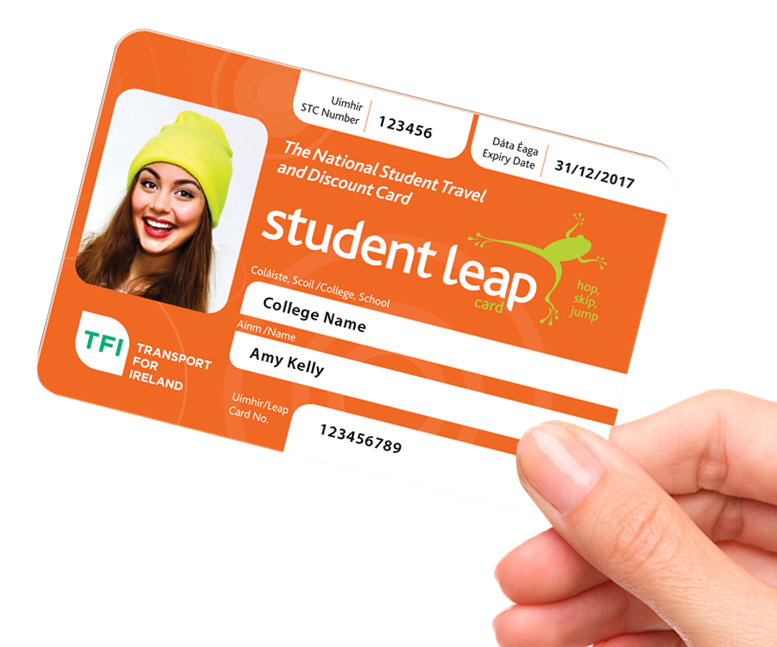 Student
Travel Card
Obtain discount card on campus at the Student’s Union, House 6, Front Square
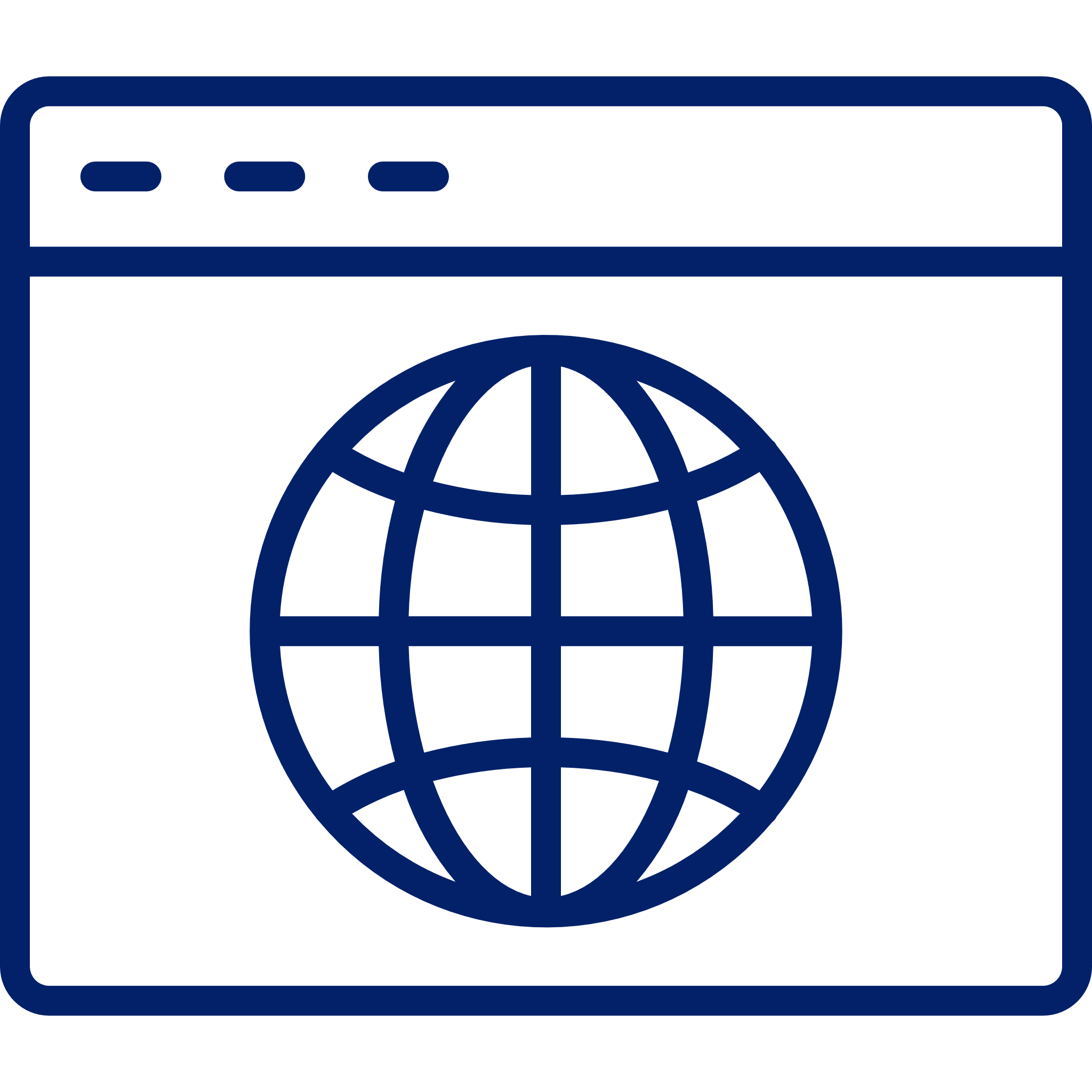 Visit: www.studentleapcard.ie
The Buttery Food Court
Full breakfast range 
Made to order deli
Lavazza coffee
Hot food
Salad bar
Monday – Thursday 7:30 am – 4:00 pm

Friday: 7:30 am – 3:00 pm
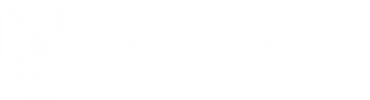 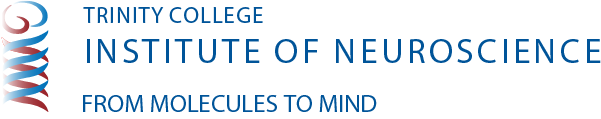 Neurodegeneration
Mechanisms
& Interventions
How does behaviour emerge from the integrative action of the nervous system?

How do the mind and brain develop from infancy through the course of life?
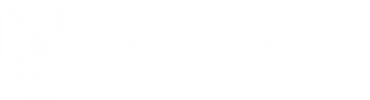 Public Talk
SCHOOL EVENTS
"Wands, Words & Wizard Wheezes: 20 Years of Harry Potter”
THURSDAY, 25 JANUARY 2018
12:30 – 1:30PM
Trinity Long Room Hub: Neill Theatre
For more information contact ClareClare.clarke@tcd.ie
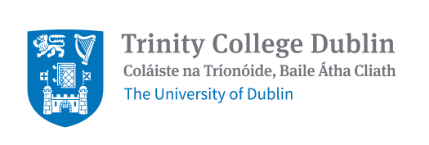 Printing
Top up your print account through tcdprint.ie or at one of the Datapac kiosks in the library and computer rooms.

Your print balance is separate to your TCard balance
[Speaker Notes: Follow the instructions of the editable areas. 

Click text areas to edit
Click icon to add photo.]
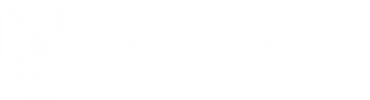 your diary
Dates for
Free Research Seminar
(25 Jan, 1 – 2pm)Trinity Business School 152-160 Pearse St
Free Research Seminar
(25 Jan, 1 – 2pm)Trinity Business School 152-160 Pearse St
Free Research Seminar
(25 Jan, 1 – 2pm)Trinity Business School 152-160 Pearse St
Free Research Seminar
(25 Jan, 1 – 2pm)Trinity Business School 152-160 Pearse St
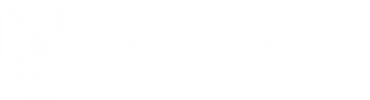 your diary
Dates for
Free Research Seminar
(25 Jan, 1 – 2pm)Trinity Business School 152-160 Pearse St
Free Research Seminar
(25 Jan, 1 – 2pm)Trinity Business School 152-160 Pearse St
Free Research Seminar
(25 Jan, 1 – 2pm)Trinity Business School 152-160 Pearse St
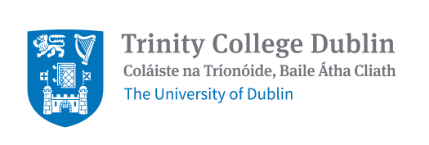 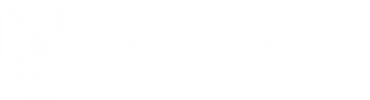 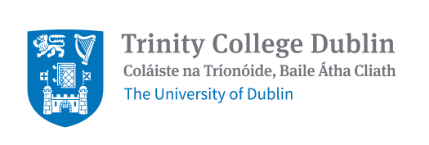 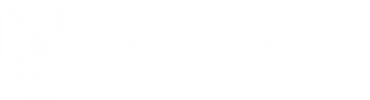 FAKE: THE REAL DEAL?
Location: Science Gallery Dublin, Trinity College Dublin, Pearse Street, Dublin 2
DATE: 3 March – 3 June, 2018
Admission: Free
For further information see: https://dublin.sciencegallery.com/fake/
[Speaker Notes: Example Slide

Follow the instructions of the editable areas. 

Click text areas to edit
Select image. Hit back space to delete. Click icon to add new image.]
[Speaker Notes: Follow the instructions of the editable areas. 

Click text areas to edit
Click icon to add photo.]
[Speaker Notes: Follow the instructions of the editable areas. 

Click text areas to edit
Click icon to add photo.]
Free Research Seminar
THURSDAY, 25 JANUARY 2018
1 – 2PM
TCD staff & students only
LOCATION: Trinity Business School 
152-160 Pearse St
[Speaker Notes: Example Slide

Follow the instructions of the editable areas. 

Click text areas to edit
Click icon to add photo.]
[Speaker Notes: Follow the instructions of the editable areas. 

Click text areas to edit]
[Speaker Notes: Follow the instructions of the editable areas. . 

Click text areas to edit]
Announcements
Title
Contrary to popular belief, Lorem Ipsum is not simply random text.
[Speaker Notes: Example Slide

Follow the instructions of the editable areas. 

Click text areas to edit
Click icon to add photo.]
[Speaker Notes: Follow the instructions of the editable areas. 

Click text areas to edit
Click icon to add photo.]
[Speaker Notes: Follow the instructions of the editable areas. 

Click text areas to edit
Click icon to add photo.]
Free Research Seminar
THURSDAY, 25 JANUARY 2018
1 – 2PM
TCD staff & students only
LOCATION: Trinity Business School 
152-160 Pearse St
[Speaker Notes: Example slide]
The Buttery Food Court
Monday – Thursday Open  :  7:30 a.m.– 4:00 p.m.
Friday : 7:30 a.m.– 3:00 p.m.
Full breakfast range 
Made to order deli
Lavazza coffee
Hot food
Salad bar
[Speaker Notes: Example slide

Follow the instructions of the editable areas. 

> Click to into text areas. Select and delete current text. // Type to add text into text areas.
>Select photo. // Hit back space to delete. // Click icon to add new photo.]
[Speaker Notes: Follow the instructions of the editable areas. 

Click text areas to edit
Click icon to add photo.]
[Speaker Notes: Follow the instructions of the editable areas. 

Click text areas to edit
Click icon to add photo.]
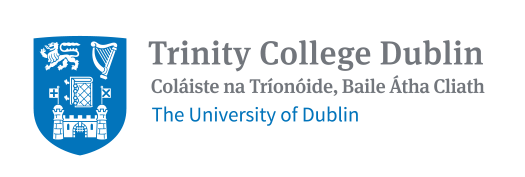 STUDENT EVENTS
RE-FRESHERS FAIR 
FRIDAY 26TH JAN
12.30 – 2.30pm
Come along to the Atrium to find out about 
the 200+ Societies
[Speaker Notes: Example Slide]
EVENTS
FAKE:
THE REAL DEAL?
3 March – 3 June 2018
For further information see: https://dublin.sciencegallery.com/fake
[Speaker Notes: Example slide]
[Speaker Notes: Follow the instructions of the editable areas. 

Click text areas to edit
Click icon to add photo.]
[Speaker Notes: Follow the instructions of the editable areas. 

Click text areas to edit
Click icon to add photo.]
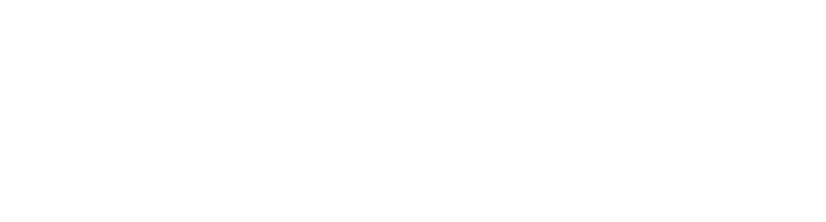 Dining Hall Buffet
Opening Hours
12 noon to 3pm 
Monday – Friday
Term Time only
[Speaker Notes: Example Slide]
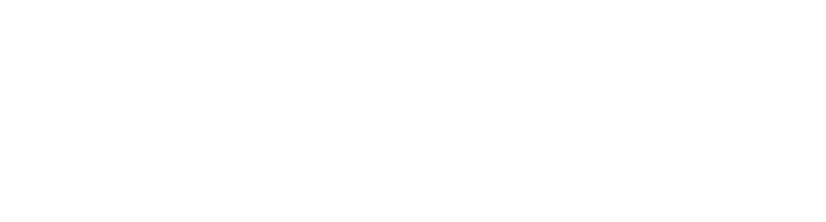 [Speaker Notes: Follow the instructions of the editable areas. 

> Click to and type to add text into text areas.
> Drag and drop image into image area. It will appear to the front of everything. Right click > Select ’Send to Back’]
Trinity 
Mature Student Society
Cheese & Wine
Event
Friday Nov 17th 
The Atrium – 7pm
[Speaker Notes: Example slide

Follow the instructions of the editable areas. 

Click text areas to edit
Click icon to add photo.]
[Speaker Notes: Follow the instructions of the editable areas. 

Click text areas to edit
Click icon to add photo.]
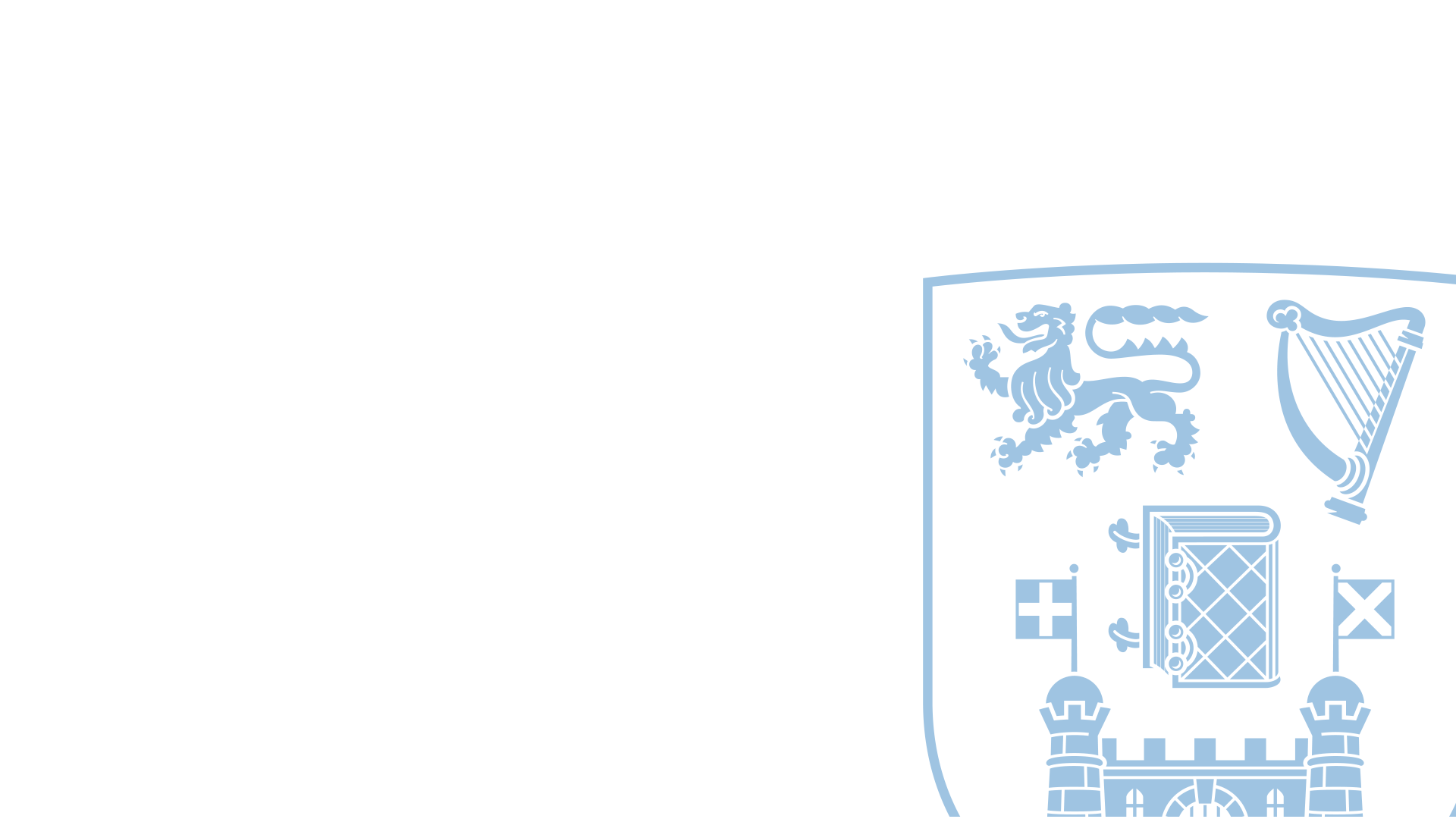 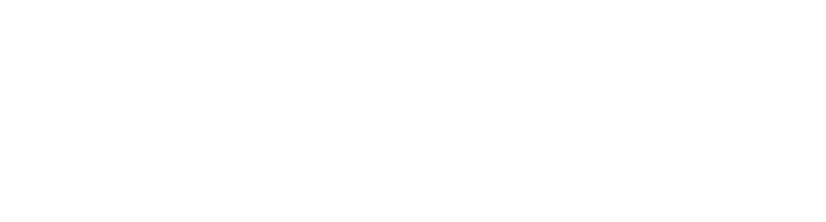 Public Talk
"Wands, Words & Wizard Wheezes: 20 Years of Harry Potter”

THURSDAY, 25 JANUARY 2018 
12:30 – 1:30PM
Trinity Long Room Hub : Neill Theatre
SCHOOL EVENTS
For more information contact Clare
Clare.clarke@tcd.ie
[Speaker Notes: Example slide]
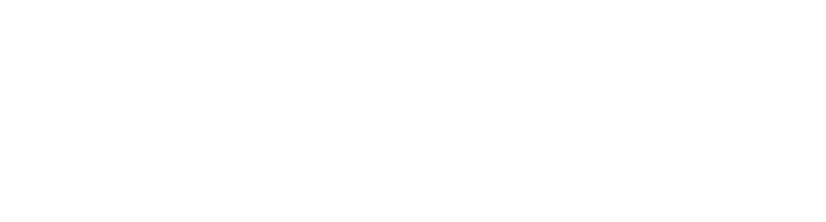 [Speaker Notes: Follow the instructions of the editable areas. 

> Click to and type to add text into text areas.
> Drag and drop image into image area. It will appear to the front of everything. Right click > Select ’Send to Back’]
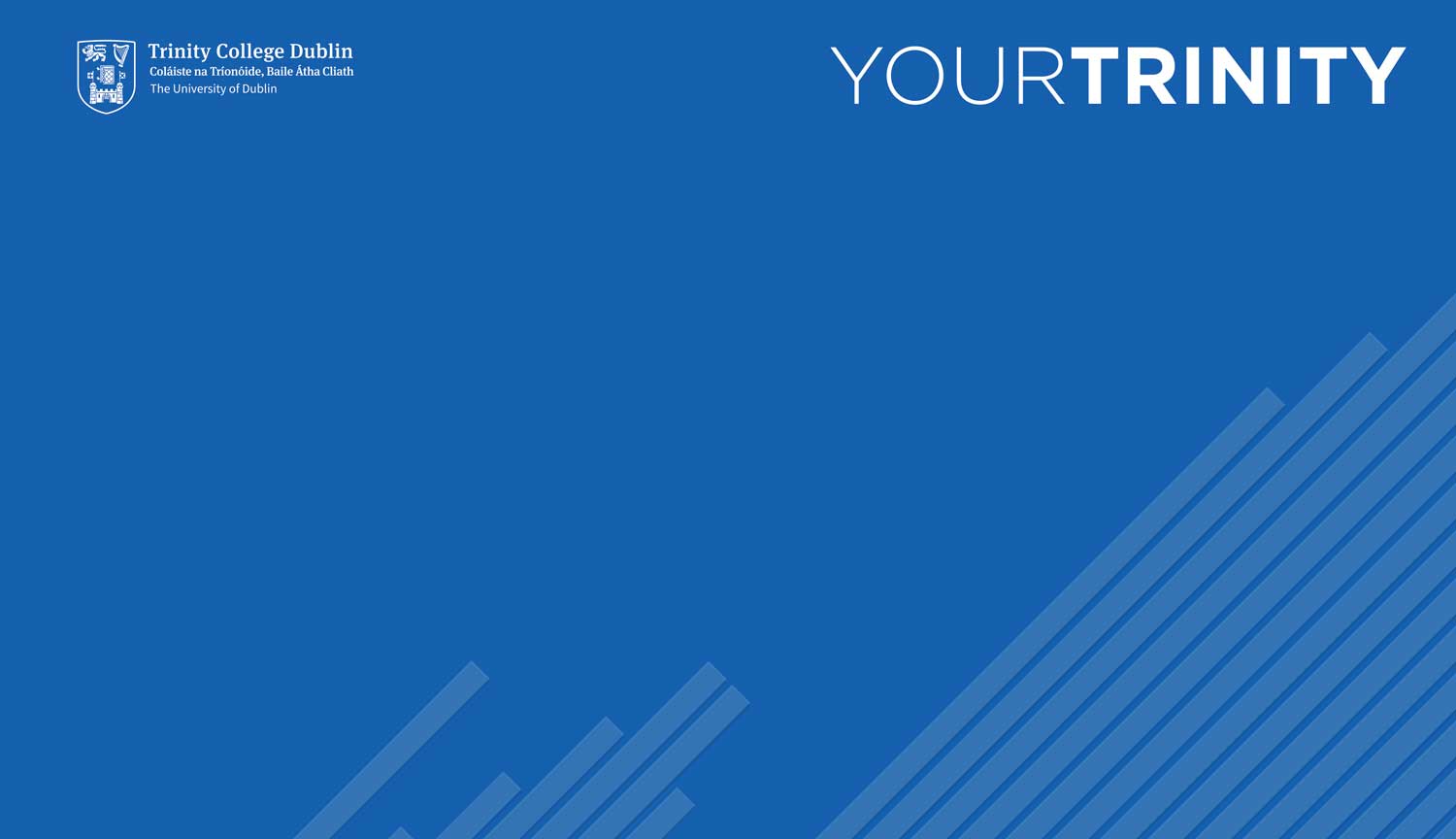 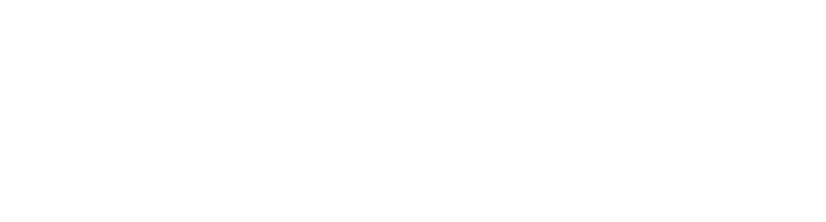 YOUR TRINITY
Your Trinity Staff Information Day 

WHEN:
Tuesday, 14th November 
9.00am to 4.30pm

WHERE:
Public Theatre (Exam Hall)
[Speaker Notes: Follow the instructions of the editable areas. 

Click text areas to edit
Click icon to add photo.]
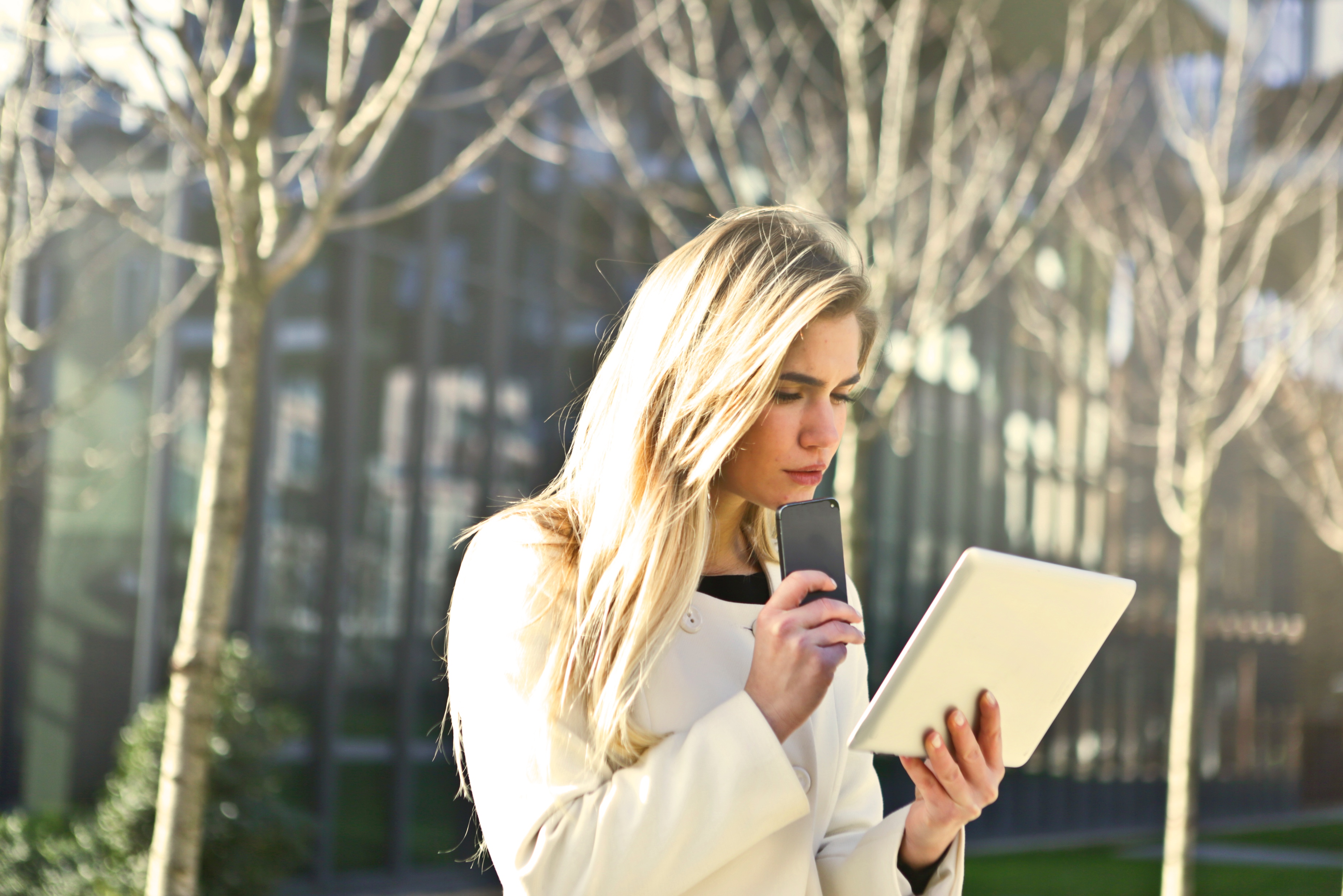 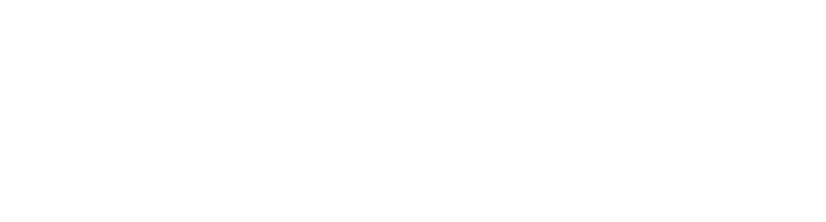 Computing Careers Fair
Thursday, 23rd October 2017
12 noon – 2pm  | Sports Hall
Mycareerconnect.tcd.ie
[Speaker Notes: Example slide]
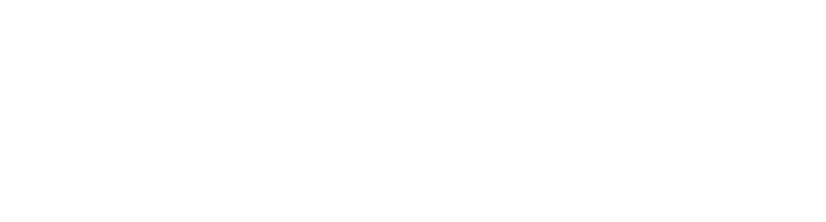 [Speaker Notes: Follow the instructions of the editable areas. 

Click text areas to edit
Drag and drop image into image area. It will appear to the front of everything. Right click > Select ’Send to Back’]
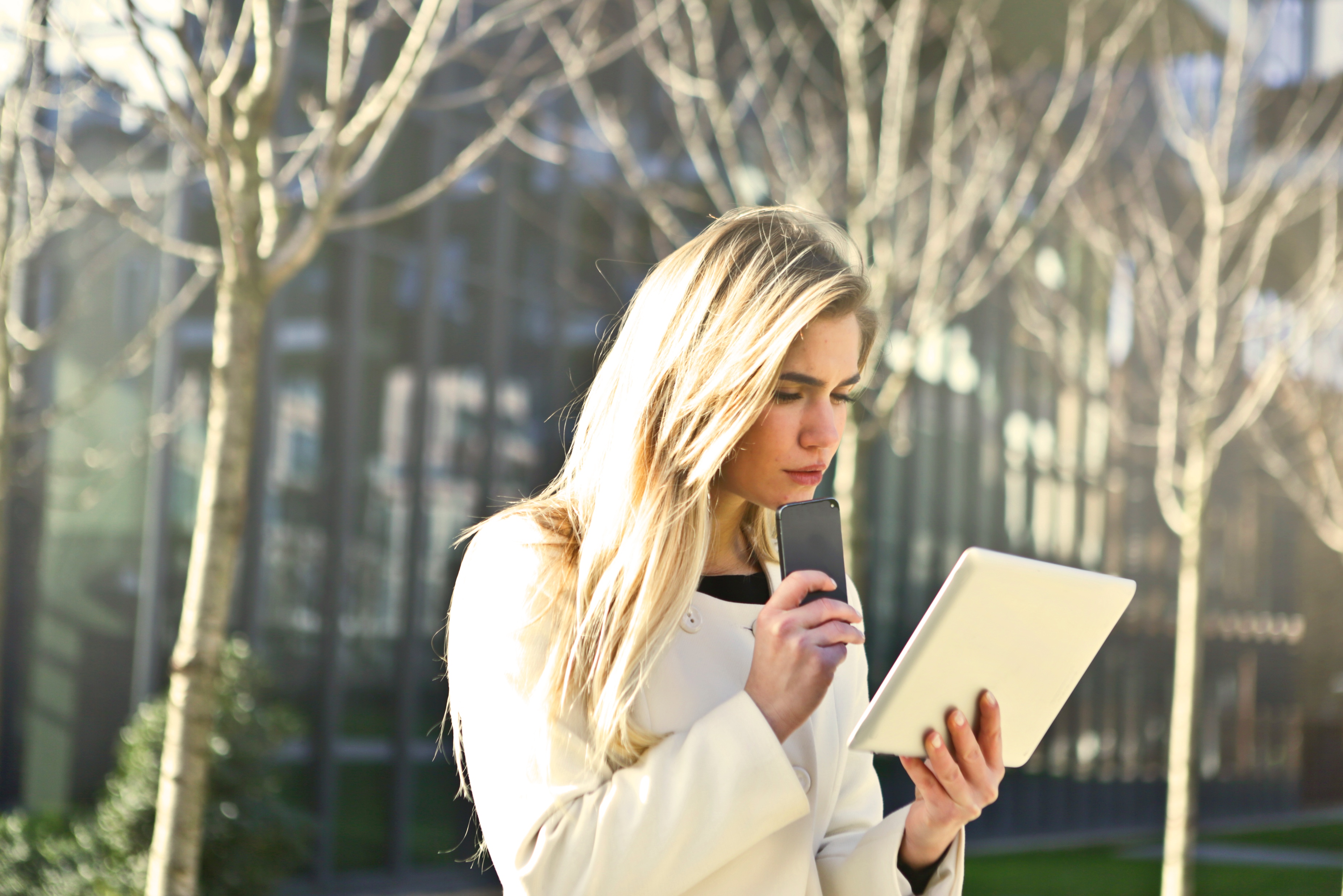 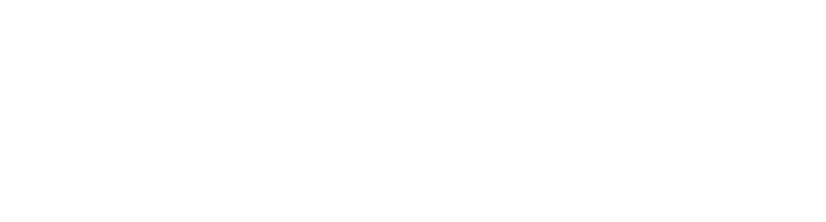 Computing Careers Fair
Thursday, 23rd October 2017
12 noon – 2pm  | Sports Hall
Mycareerconnect.tcd.ie
[Speaker Notes: Example Slide]
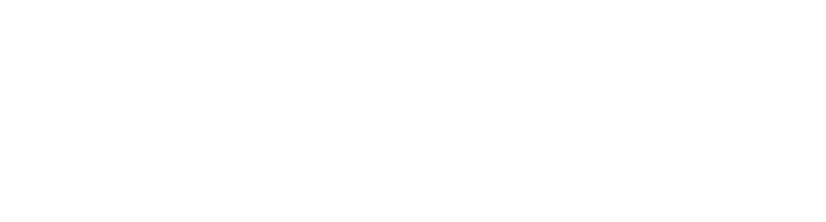 [Speaker Notes: Follow the instructions of the editable areas. 

Click text areas to edit
Drag and drop image into image area. It will appear to the front of everything. Right click > Select ’Send to Back’]
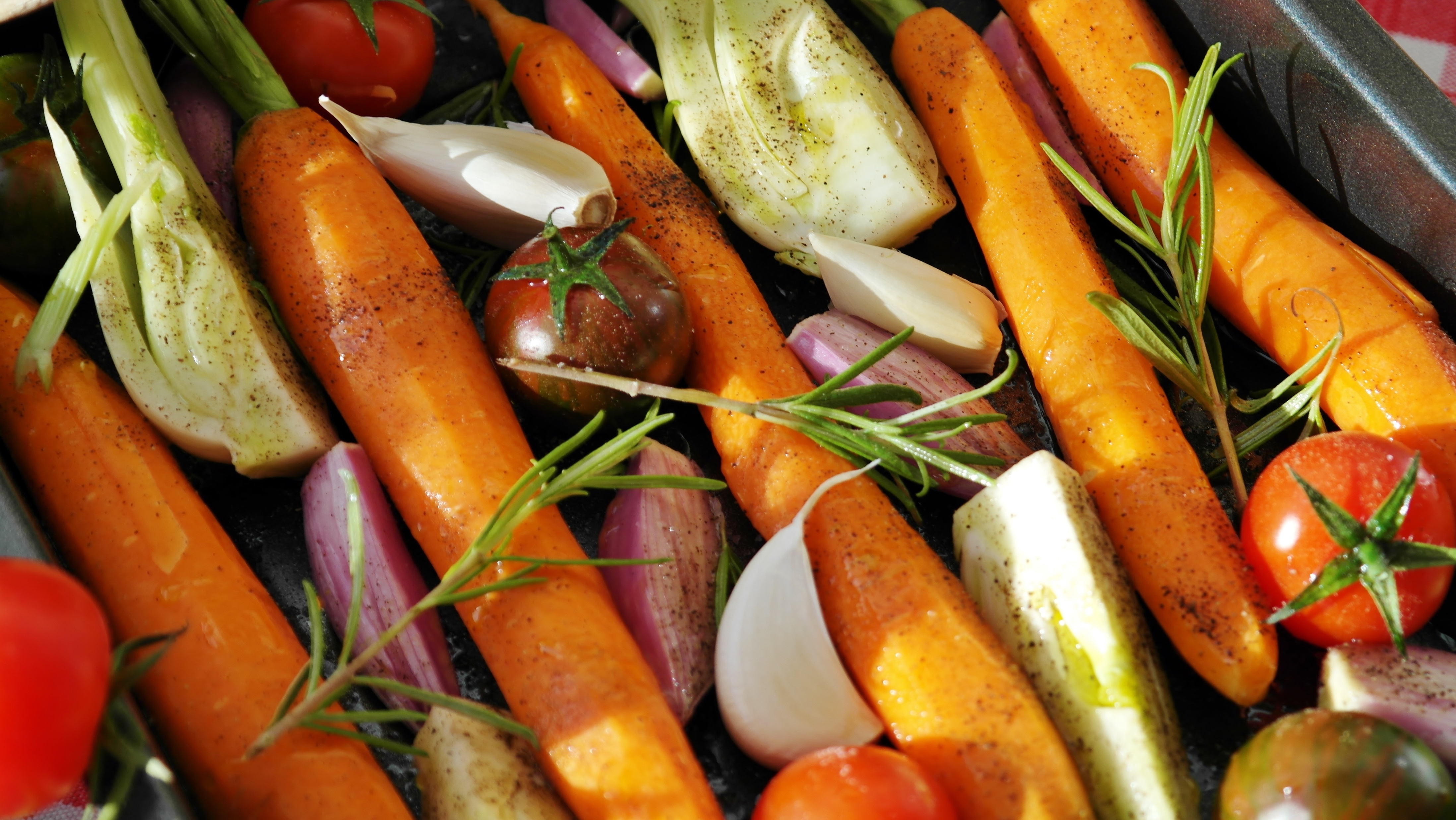 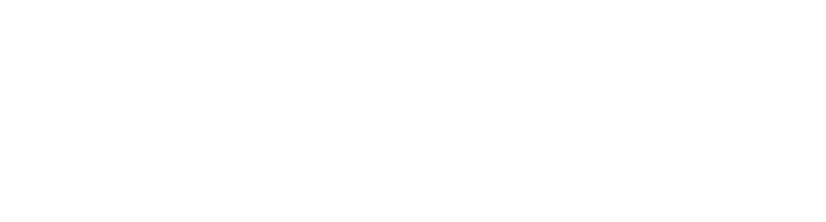 HEALTH WEEK
Events, talks, cooking demos
25th Jan – 1st Feb 2018
12 .30– 1.30pm  
TRINITY DINING HALL
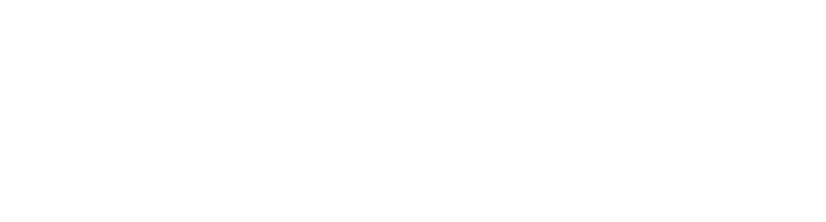 [Speaker Notes: Follow the instructions of the editable areas. 

Click text areas to edit
Drag and drop image into image area. It will appear to the front of everything. Right click > Select ’Send to Back’]
Green Week
Events //  Talks // Cooking demos
25 JANUARY – 1st Feb  2018 
12:30 – 1:30PM
Sports Hall
[Speaker Notes: Example Slide

Follow the instructions of the editable areas. 

Click text areas to edit
Select image area. Hit back space to delete image. Click icon to add new image.]
[Speaker Notes: Follow the instructions of the editable areas. 

Click text areas to edit
Click icon to add photo.]
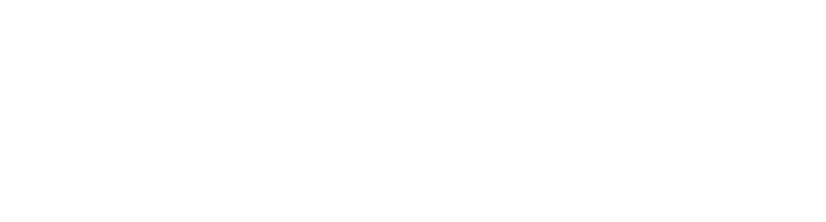 Trinity Secondhand Book Sale
In the Exam Hall, Front Square
Tuesday 21st Feb :: 12 noon – 7.30pm
Admission €3
[Speaker Notes: Example slide

Follow the instructions of the editable areas. 

Click text areas to edit
Select image. Delete image (Hit back sapce to delete image.) Drag and drop image into image area. It will appear to the front of everything. Right click > Select ’Send to Back’]
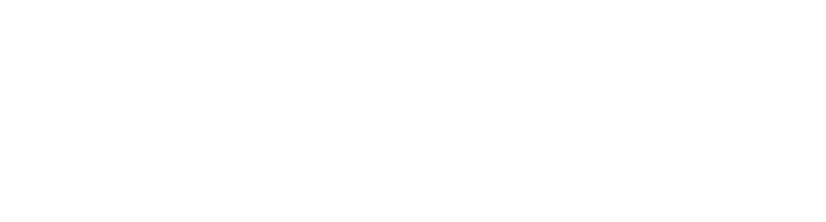 [Speaker Notes: Follow the instructions of the editable areas. 

Click text areas to edit
Drag and drop image into image area. It will appear to the front of everything. Right click > Select ’Send to Back’]
Find out what’s going on in college this week.
Check out our social media channels & tcd.ie
[Speaker Notes: Follow the instructions of the editable areas. 

Click text areas to edit
Select image. Delete image (Hit back space to delete image.) Drag and drop / Click icon to add photo.]